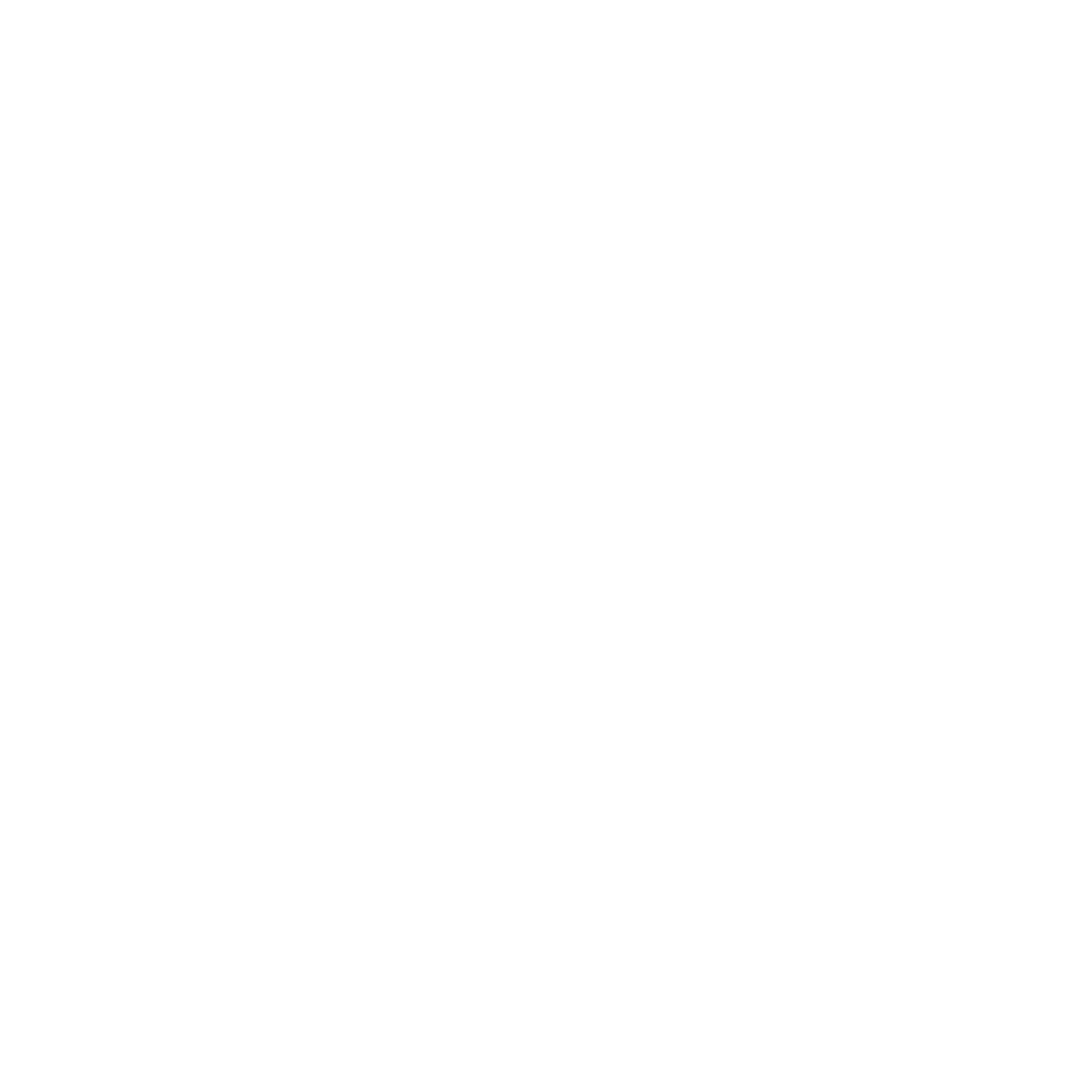 Mapping and Assessing Institutional Outcomes
for Graduate Health Professions

Melanie Davis  & Jane Hawthorne
Institutional Outcomes Are Core Professional Attributes (CPAs):

A set of cross-curricular meta-skills inherent to ATSU graduates which enable them to select, adjust, and apply their discipline-specific knowledge and skills to different situations and enhance their competence as healthcare professionals.
Process: 
Program & course outcomes identified by discipline experts (faculty)
Program/course outcomes mapped to institutional outcomes (CPAs)
Programs also aligned with accreditation standards/HLC criterion
Gap analysis at program level
Programs determine curricular changes as necessary to assure inclusion and measurement of all CPAs
Review cycle based on program review schedule

Key Participants and Stakeholders:
Students
Faculty
Program Chairs & Directors
Deans
University Directors
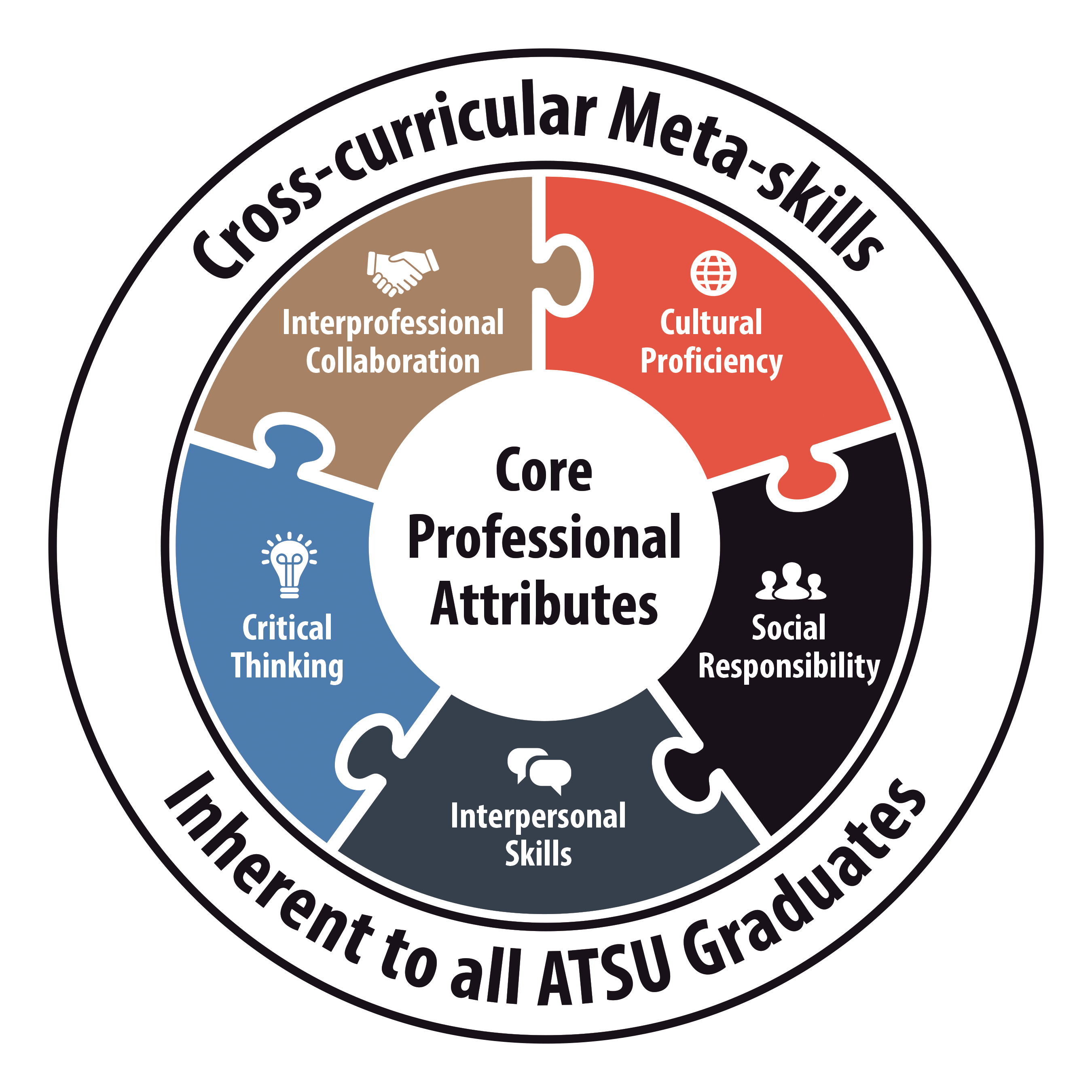 Impact on Student Learning Outcomes
for All Graduates Regardless of Discipline
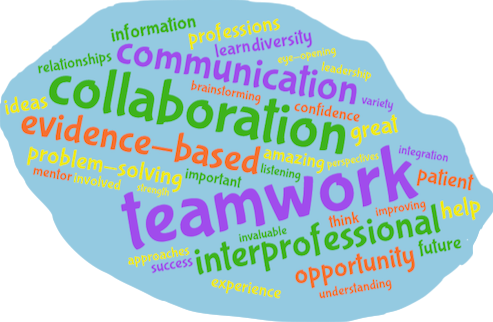